6 – Principes directeurs du curriculum de technologie
Une intégration cohérente dans tout le continuum de formation qui repose sur :
Une ouverture sur le monde selon plusieurs composantes (sociétale, culturelle, juridique, etc…).
L’utilisation des démarches pédagogiques (investigation, résolution de problèmes et projet).
Des organisations pédagogiques favorisant le travail collaboratif et les échanges.
L’utilisation des moyens numériques.
Le curriculum de technologie du cycle 4 est organisé autour de 3 dimensions :
Une dimension d’ingénierie design ;
Une dimension socio-culturelle ;
Une dimension scientifique.
Un enseignement d’informatique en lien avec les mathématiques :
Nécessaire synchronisation entre les deux enseignements de mathématiques et de technologie.
6 – Principes directeurs du curriculum de technologie
Un tableau de synthèse qui présente : 
7 compétences principales.
26 compétences secondaires.
Les liens avec les 5 domaines du socle.
Compétence principale
Compétence secondaire
6 – Principes directeurs du curriculum de technologie
Une organisation du curriculum autour des 3 dimensions (et de l’informatique) qui précise : 
Les attendus de fin de cycle.
Les connaissances et compétences associées.
Des exemples de situations, d’activités et de ressources pour l’élève.
Connaissances
Compétence secondaire
6 – Principes directeurs du curriculum de technologie
Disparition des domaines : 
Les professeurs ne sont plus obligés des respecter les domaines de l’ancien programme : moyens de transport en 6ème, architecture et construction en 5ème, etc… Cela apporte plus de libertés et de souplesse. De même d’autres domaines peuvent être abordés. Compte tenu des équipements des collèges, il est toutefois préconisé de continuer d’aborder les anciens domaines pour réutiliser le matériel existant.
Les niveaux taxonomiques : 
Les niveaux taxonomiques disparaissent. Le groupe opérationnel a travaillé sur des fiches connaissances pour aider les professeurs dans leurs pratiques. Il conviendra de réfléchir au niveau d’exigence que nous devons avoir avec nos élèves. Quelques éléments de réflexion :

Il n’y a pas de génération spontanée. Les élèves de cette année scolaire sont les mêmes que vous aurez l’an prochain.
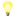 Evaluation par compétences : 
L’évaluation par compétences est toujours d’actualité. Elle doit s’appuyer sur une formation par compétences (à la fois disciplinaires et transversales).